Figure 7. Structural weights of white matter peduncles in healthy controls and SCA6 cases. FA, fractional anisotropy; ...
Cereb Cortex, Volume 26, Issue 7, July 2016, Pages 3205–3218, https://doi.org/10.1093/cercor/bhv154
The content of this slide may be subject to copyright: please see the slide notes for details.
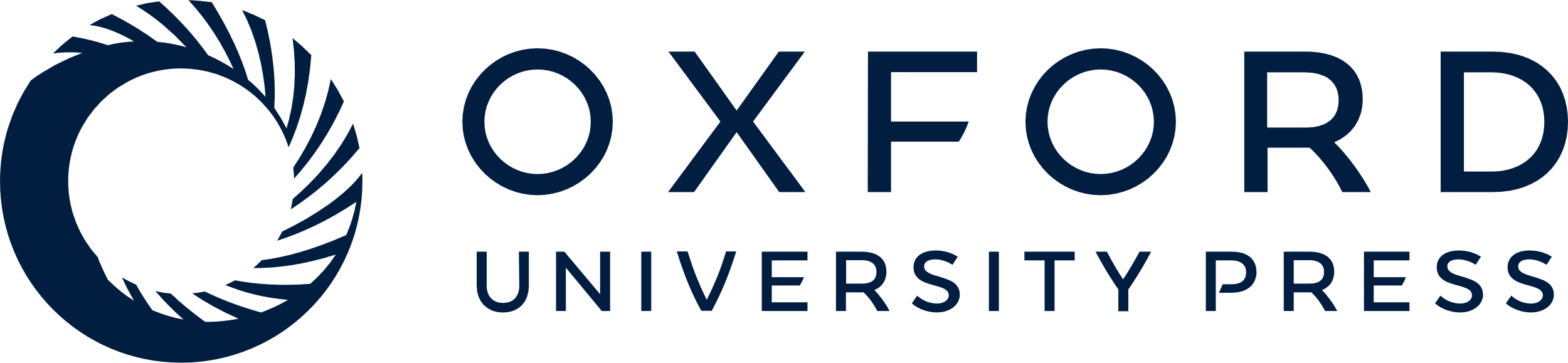 [Speaker Notes: Figure 7. Structural weights of white matter peduncles in healthy controls and SCA6 cases. FA, fractional anisotropy; RD, radial diffusivity; CP, cerebral peduncle, SCP, superior cerebellar peduncle; MCP, middle cerebellar peduncle. FA-normalized weights = FA × number of streamlines. RD-normalized weights = (1/RD) × number of streamlines. Control cases are depicted in blue, presymptomatic cases in red, moderate cases in green, and severe cases in purple. Note that the RD-normalized weights decrease significantly along disease severity for the SCP and MCP whereas FA-normalized weights decrease significantly along disease severity only for the MCP.


Unless provided in the caption above, the following copyright applies to the content of this slide: © The Author 2015. Published by Oxford University Press. All rights reserved. For Permissions, please e-mail: journals.permissions@oup.com]